STIAMO A CASAMA NON SUL DIVANO
CLASSE SECONDA
GIOCO 1ALLO ZOO
Usando il corridoio di casa o uno spazio il più lungo possibile, imitare questi animali:

ORSO
	Camminare con palmi della mano a terra e tutta la pianta del piede, gambe tese 	senza piegare il ginocchio, collo rilassato e sguardo indietro
CANGURO
	Da posizione eretta, saltare a piedi uniti, le gambe si piegano leggermente, braccia 	unite davanti al petto
CONIGLIO
	Da posizione accovacciata, gambe completamente piegate, saltare a piedi uniti in 	avanti facendo attenzione ad appoggiare prima le mani dei piedi
RANA
	Da posizione accovacciata, gambe completamente piegate, saltare a piedi uniti in 	avanti facendo attenzione ad appoggiare solo i piedi. Nello slancio portare avanti le 	braccia
GIOCO 2
SERPENTI SOFFIANTI
Disporre contro il muro, a circa 15/20 passi rispetto al vostro
    punto di partenza, una capanna creata con due carte da gioco
A breve distanza dalla capanna, preparate una pallina da ping pong
Disporsi a pancia terra al punto di partenza con braccia e gambe completamente distese
Una volta arrivati strisciando in prossimità della pallina da ping pong, fermarsi, prendere la mira e soffiando cercare di abbattere la capanna di carte con la pallina
Il punto si guadagna ogni volta che la pallina soffiata abbatte la capanna
Dopo ogni soffiata, rimettere a posto la pallina, ricreare la capanna e ricominciare il percorso
TOTALE: 8 strisciate e 8 soffiate della pallina per 3 turni.
Ad ogni turno rendete la distanza di soffiata più ampia
GIOCO 3
ANIMALI APPARECCHIATI
Disporre a 10/15 passi dal tavolo (o da una sedia) un bicchiere di plastica, un foglio, un tovagliolo, un cucchiaio, una forchetta e un piatto di plastica
Nello spazio tra il punto di partenza e il tavolo (o sedia) disporre 4 bottiglie di plastica piene da 1.5 litri, distanziate l'una dall'altra
Gattonando, trovare un modo fantasioso per trasportare il necessario che serve per apparecchiare la tavola, passando per il percorso a slalom
L'ordine del materiale da trasportare è il seguente:
	Foglio (tovaglia)
	Piatto
	Forchetta
	Cucchiaio
	Bicchiere
	Tovagliolo
Potete trasportare un oggetto per volta, non potete usare le mani!
Arrivati vicino al tavolo, potete iniziare ad apparecchiare!
Una volta preparata la tavola, rimettere gli oggetti al punto di partenza e provare a farlo imitando i seguenti animali:
	Canguro
	Serpente
	Rana
Per non farvi male: proteggete le ginocchia quando gattonate!
(Chiedi ad un adulto!)
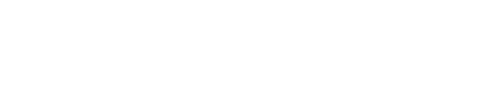